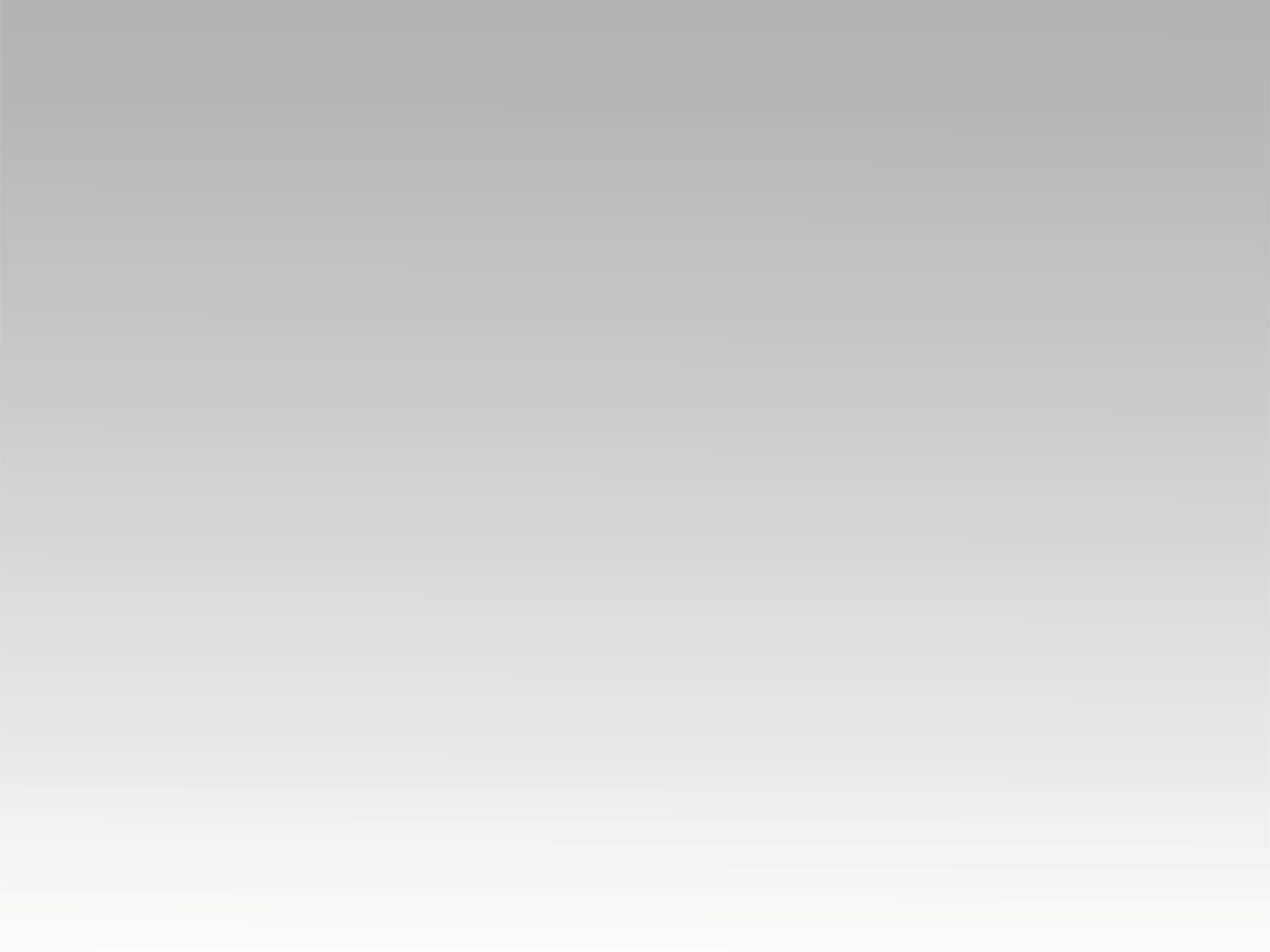 تـرنيــمة
هو بري قداستي
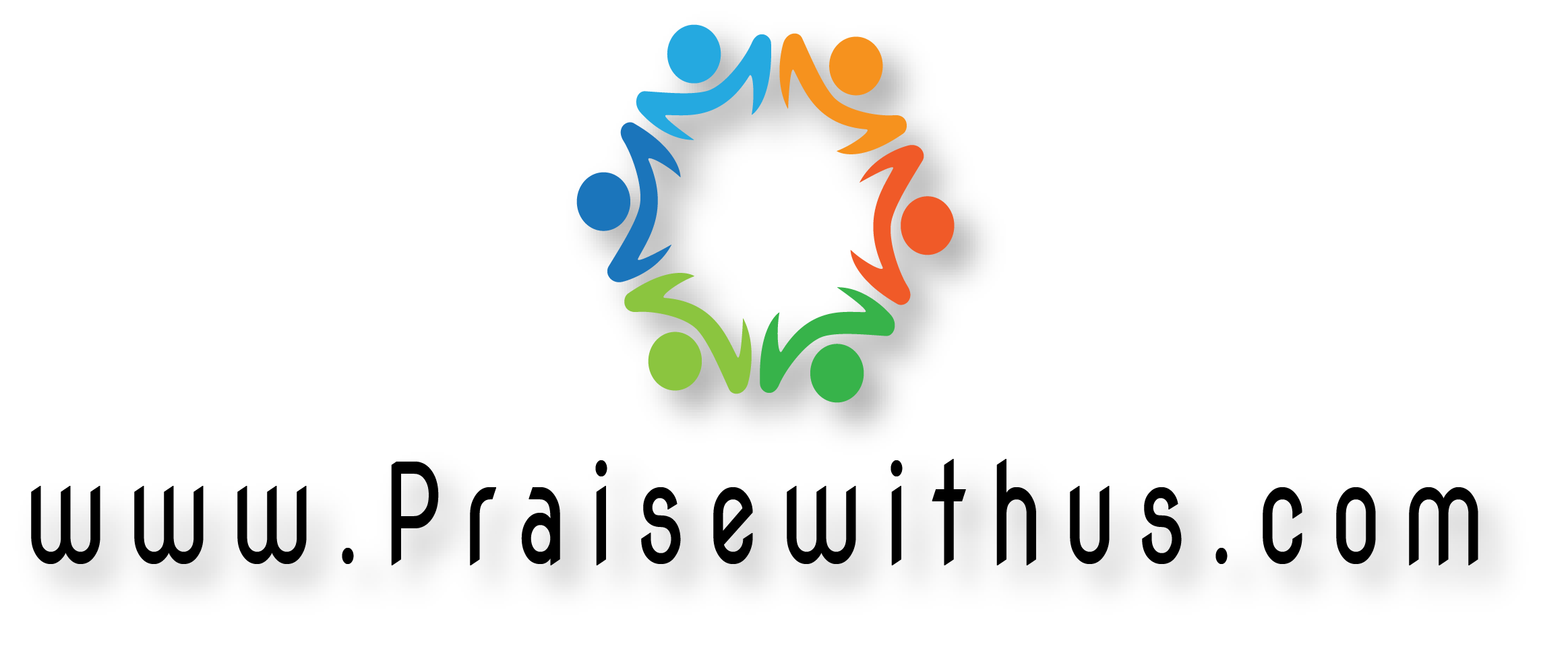 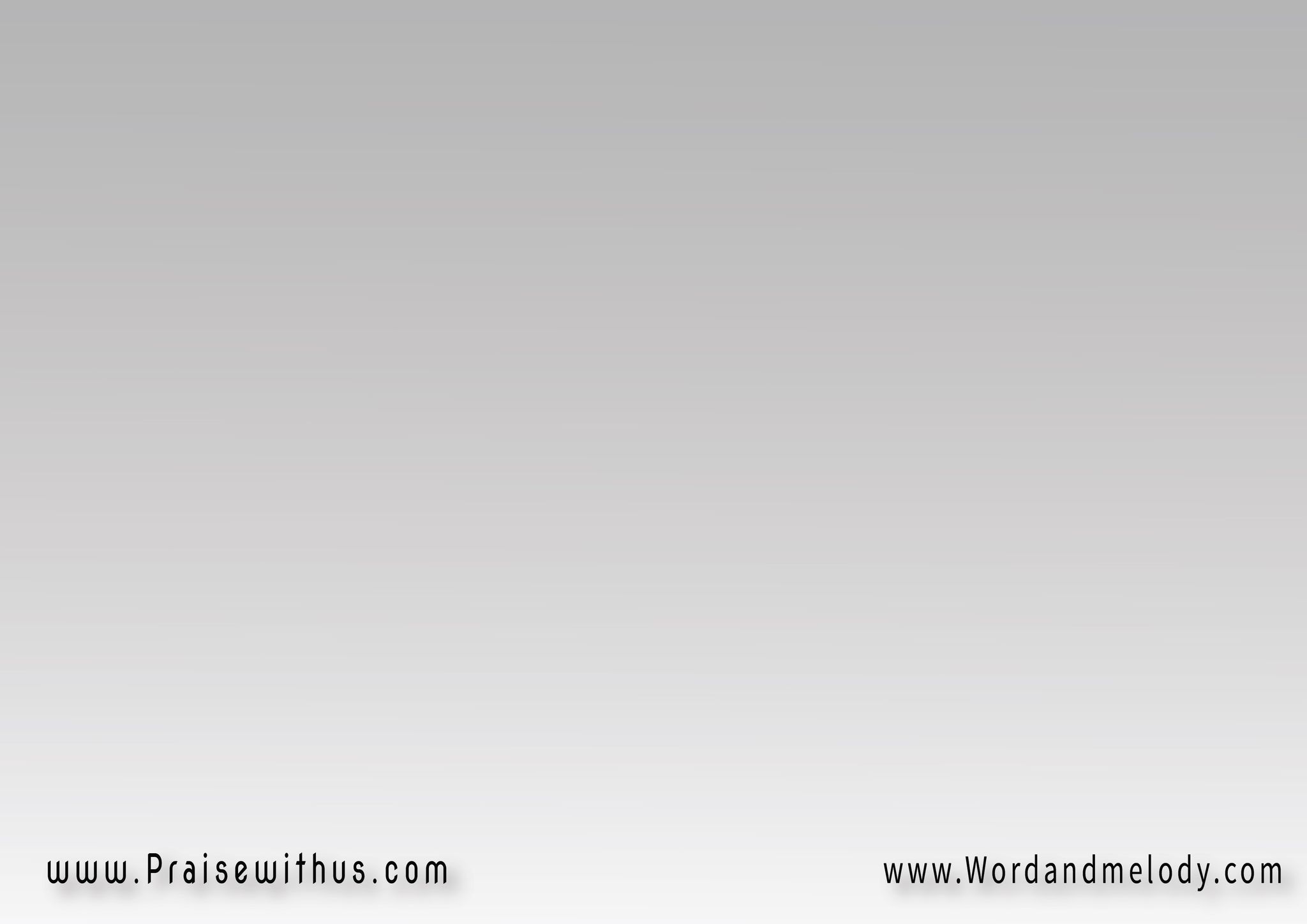 1-
هو بري قداستي 
رئيس خلاصي حريتي
يسوع شفيعي وضامني 
رجاء المجد قيامتي
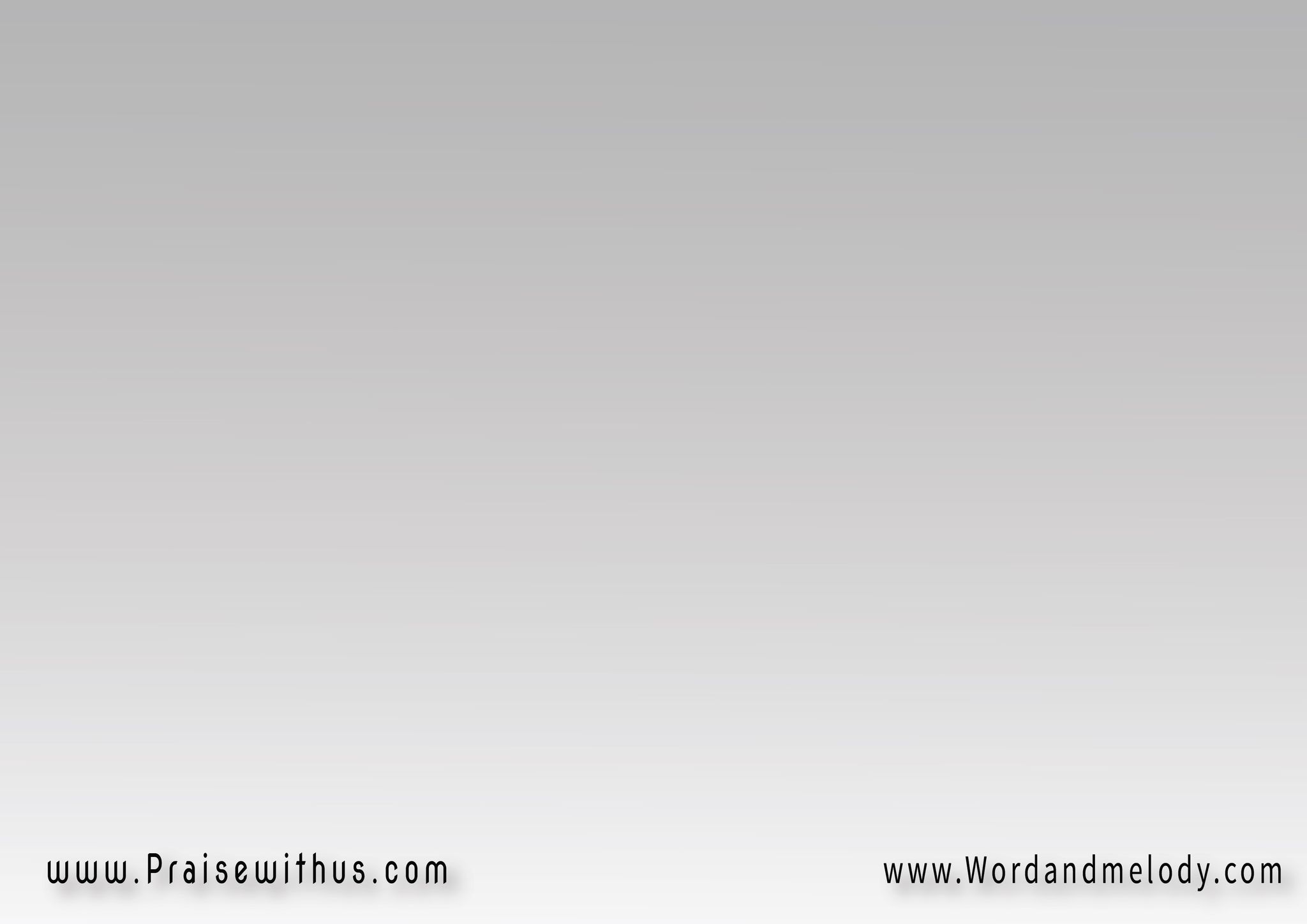 القرار:
أفرح بك أبتهج 
أشدو لك أرنم
هللويــــــــــا
أفرح بك أبتهج
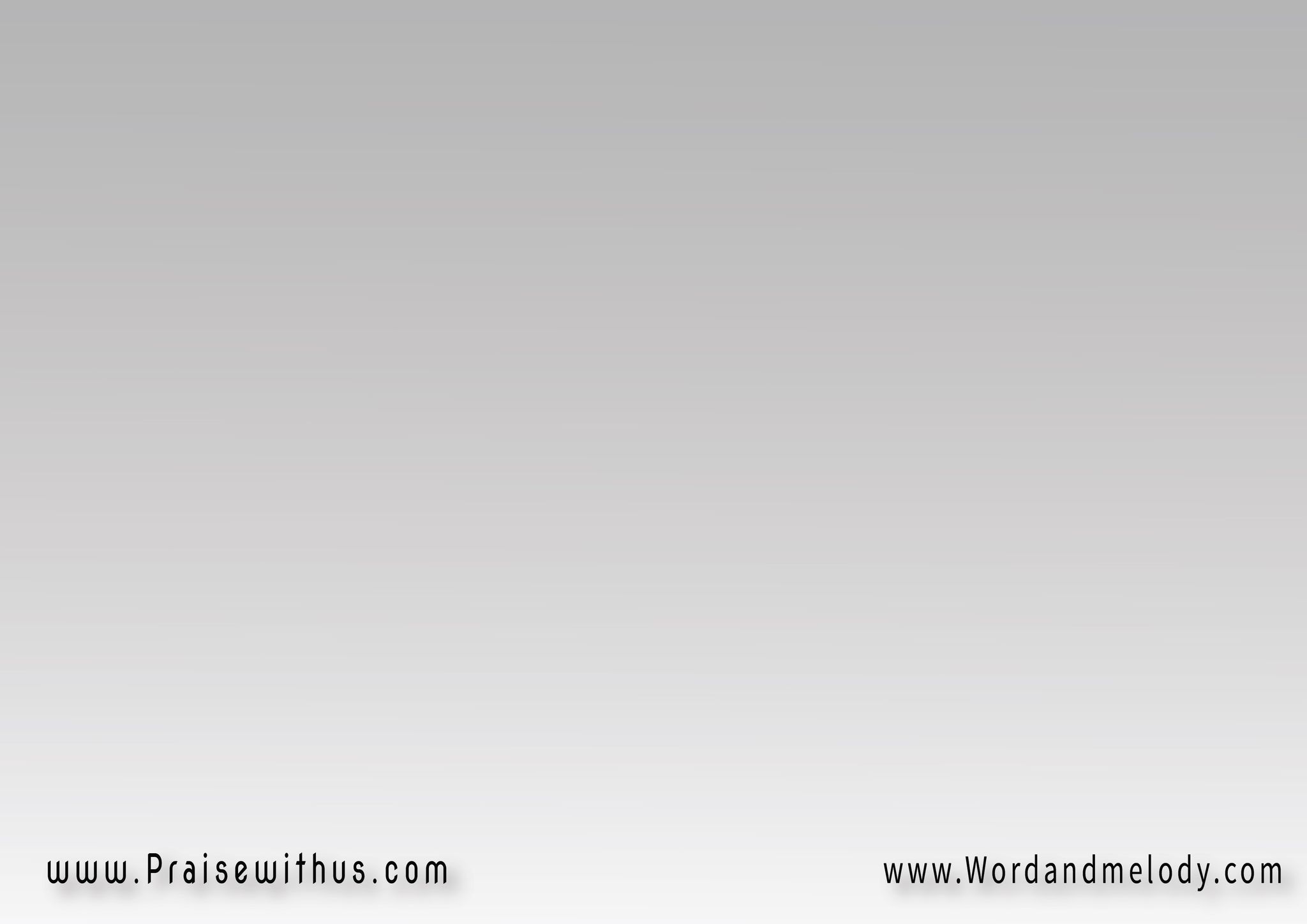 2-
هو سلامي وراحتي 
رئيس إيماني وغلبتي
يسوع فدائي وحكمتي 
رجاء المجد قيامتي
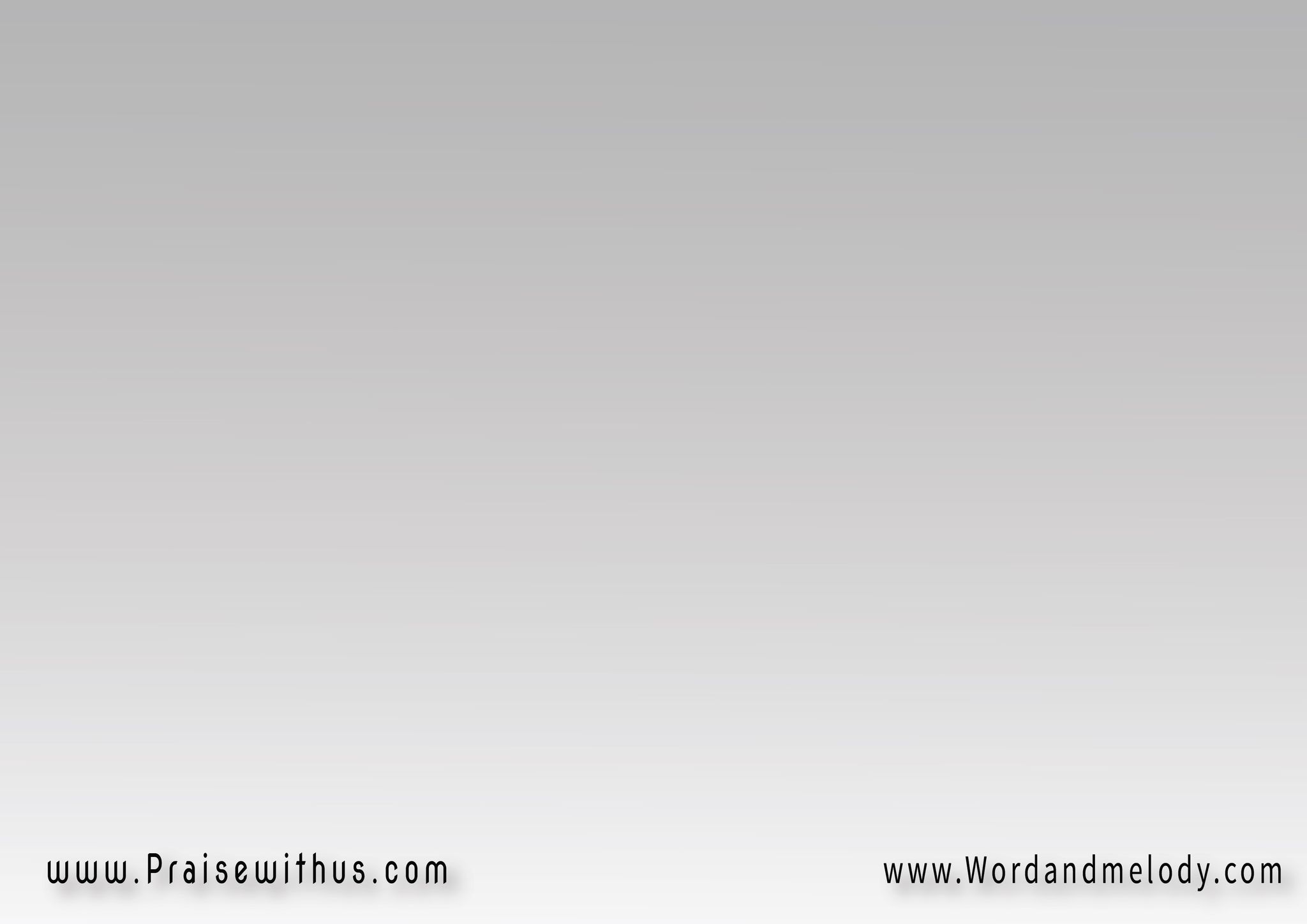 القرار:
أفرح بك أبتهج 
أشدو لك أرنم
هللويــــــــــا
أفرح بك أبتهج
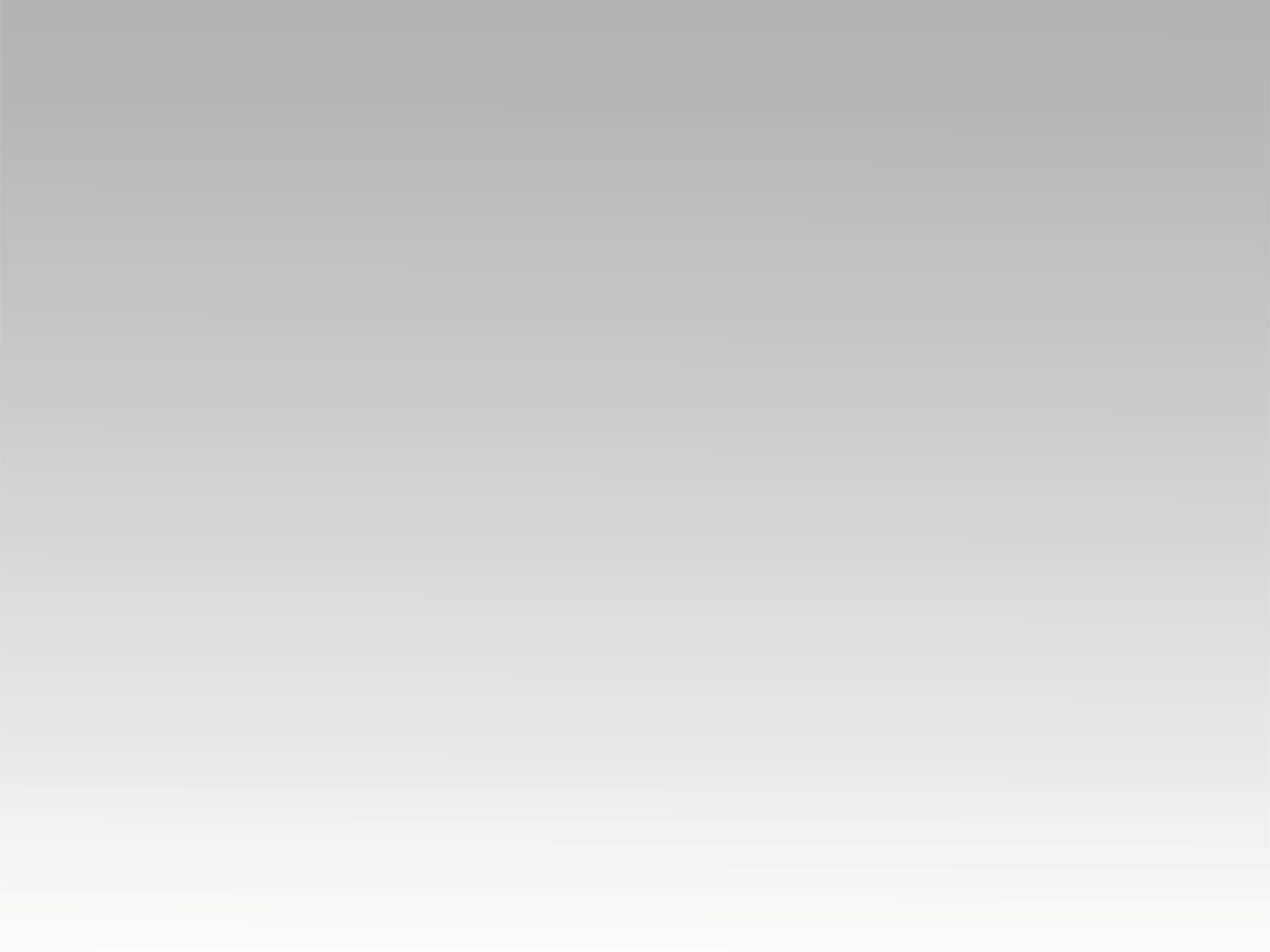 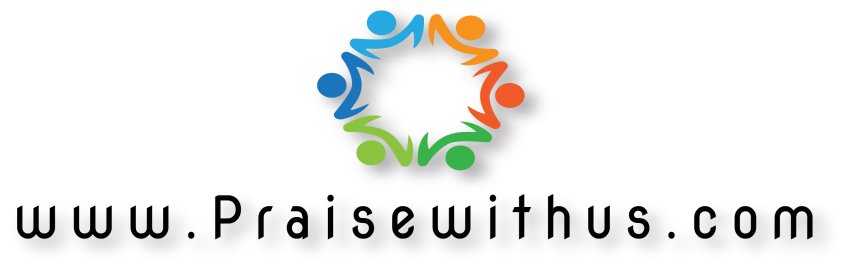